Defining the scientific profile of the NVTG: - Knowledge Agenda; - Strategy; - Network including collaboration with KCGH and OIGT
Presentation during the annual NVTG symposium on ‘Decolonsing Global Health’ 
24 November 2022
Previous Organisation chart of the pillar science (NVTG) and training programme (OIGT)
The Collaboration between OIGT / KCGH / NVTG is our basic framework
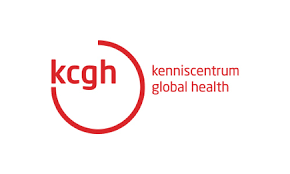 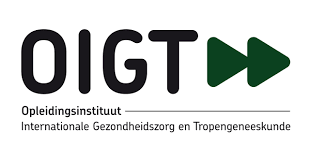 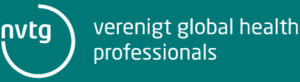 Proposed new framework for the science network
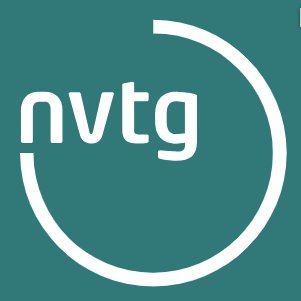 Science council
CIGT
Concilium education
Academic centra
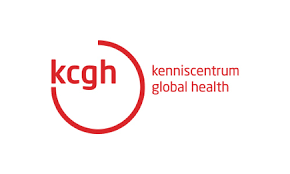 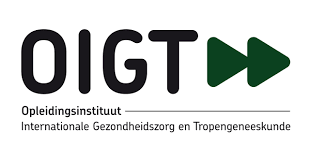 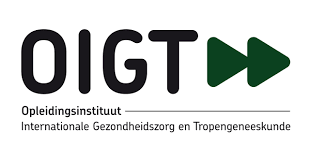 Science council NVTG – Science Policy
Science in the training programme MD GH
The ‘Concilium International Health and Tropical medicine (CIGT) is het permanent advisory committee of the NVTG for the training of Medical Doctors Global Health. 
Responsibilites include advising the OIGT on the embedding of science in the curriculum

The newly to be established Science Council will become the advisory committee for MD GH in training with an interest in science.